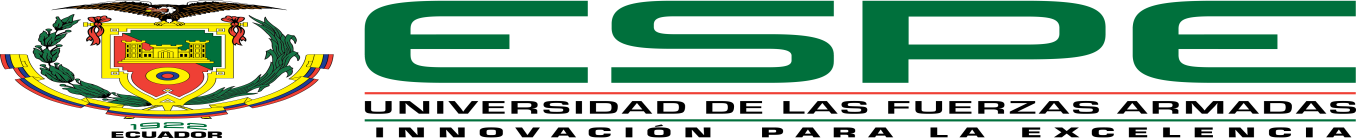 DEPARTAMENTO DE CIENCIAS HUMANAS Y SOCIALES
CARRERA: LICENCIATURA EN CIENCIAS DE LA EDUCACIÓNMENCIÓN EDUCACIÓN INFANTIL
Tesis de investigación previa a la obtención del título de licenciada en Ciencias de la Educación 
Mención “Educación Infantil”
“Estudio del modelado como técnica para desarrollar la pinza digital en los niños de 5 a 6 años en el Jardín de Infantes fiscal “Lucrecia Borja Pérez”, de la ciudad de Sangolquí”
INVESTIGADORA: María Milagros Abril Cruz
DIRECTORA: Msc. Ximena Baldeón
CODIRECTORA: Ing. Amparito Navas

SANGOLQUÍ – 2014
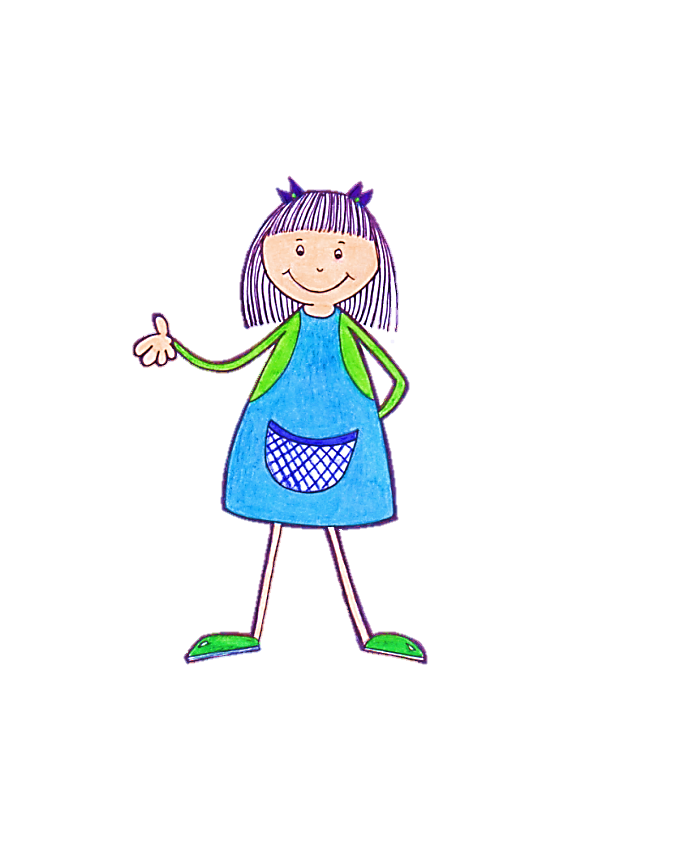 CAPÍTULO IMARCO CONTEXTUAL
1.1. OBJETO DE LA INVESTIGACIÓN
1.2. UBICACIÓN Y CONTEXTUALIZACIÓN DE LA PROBLEMÁTICA
1.3. SITUACIÓN PROBLEMÁTICA
“El desarrollo del niño ocurre en forma secuencial, esto quiere decir que una habilidad ayuda a que surja otra. Es progresivo, siempre se van a acumular las funciones simples primero, y después las más complejas…” (Coronado, 2002)
El desarrollo de la motricidad
La técnica del modelado
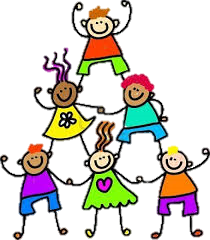 OBJETIVO GENERAL

Estudiar la técnica del modelado para el desarrollo de la pinza digital en los niños de 5 a 6 años del Jardín de Infantes fiscal “Lucrecia Borja Pérez” .

OBJETIVOS ESPECÍFICOS

Identificar los procesos y recursos de la técnica del modelado
Verificar la situación actual del uso y aplicación.
Proponer el uso de la técnica del modelado para desarrollar la pinza digital y mejorar la motricidad fina.
Elaborar una propuesta alternativa fácil y viable para resolver el problema.
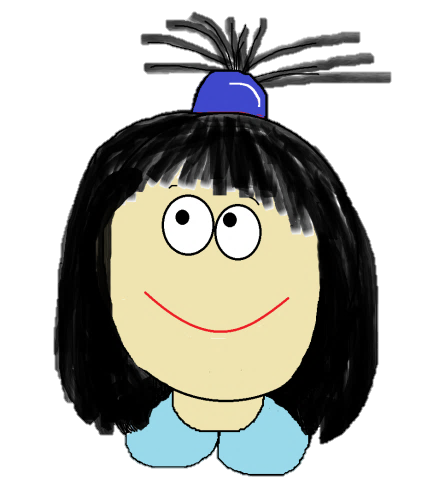 CAPÍTULO II
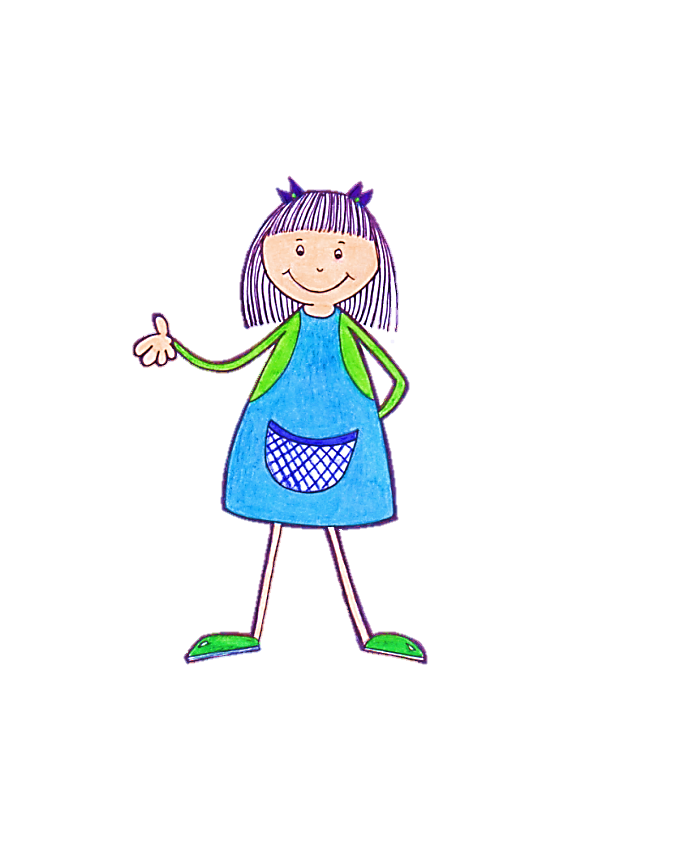 UNIDAD I: PINZA DIGITAL
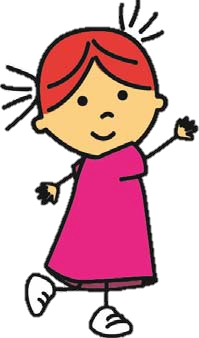 UNIDAD I:
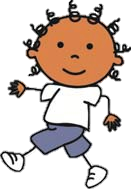 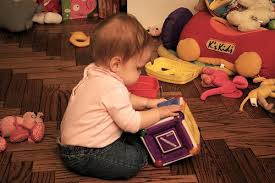 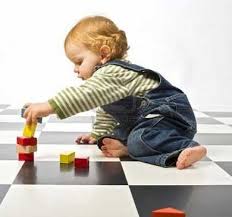 0 A 12 meses
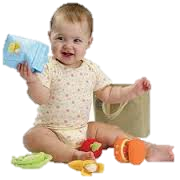 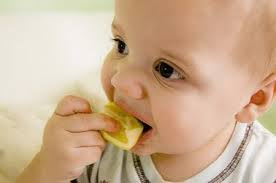 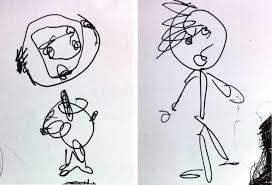 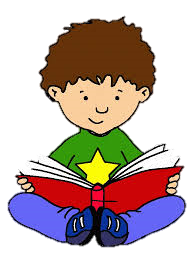 1 a 3 años
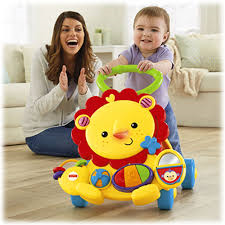 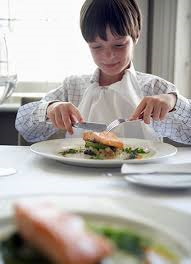 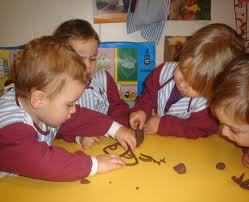 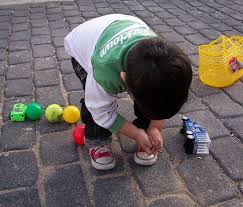 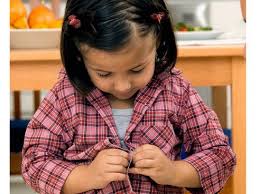 3 a 5 años
(etapa pre-escolar)
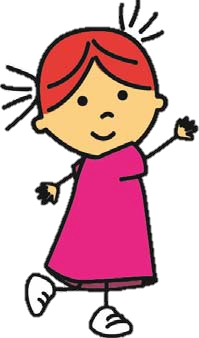 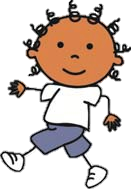 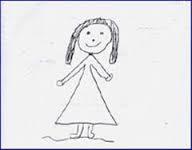 UNIDAD II:
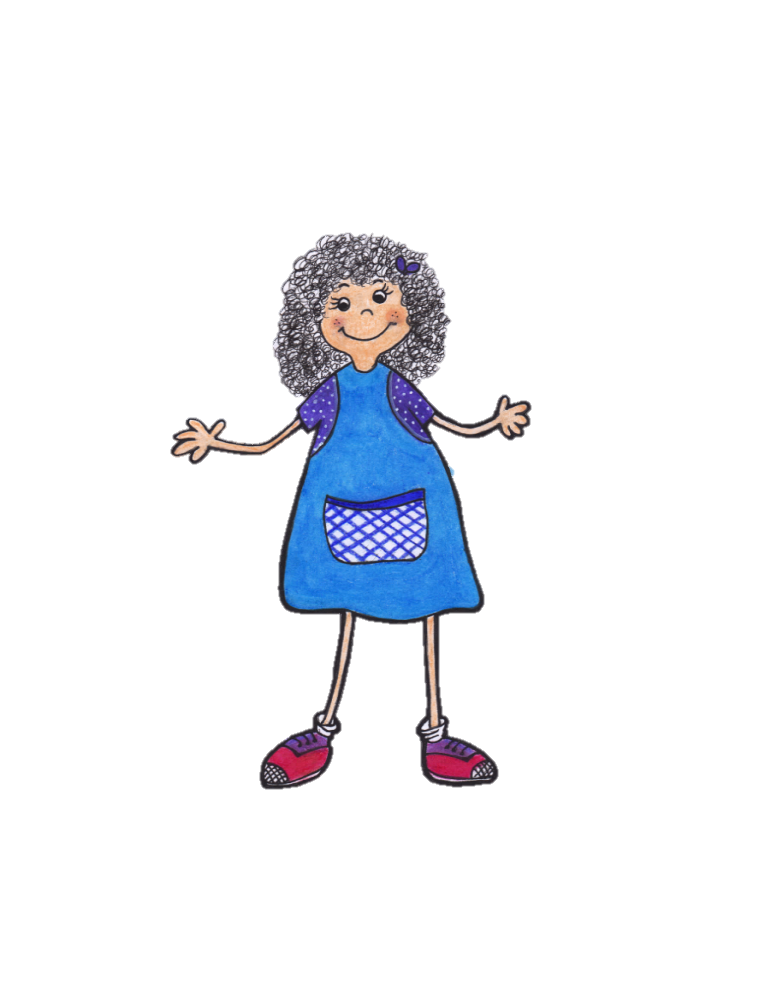 Técnicas de Grafo-motricidad
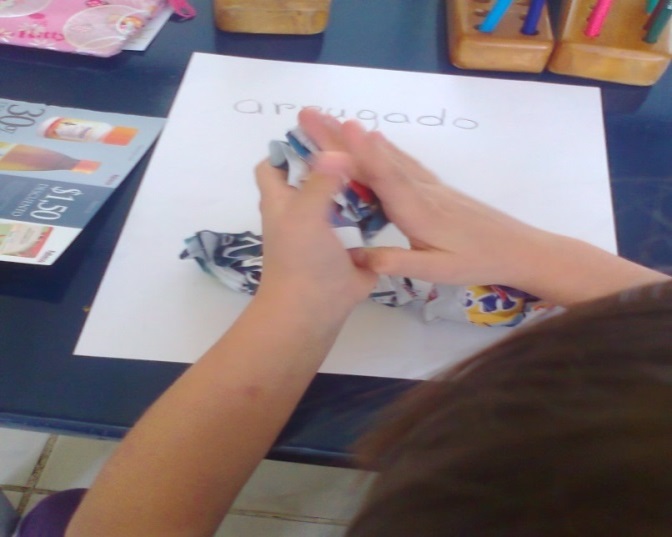 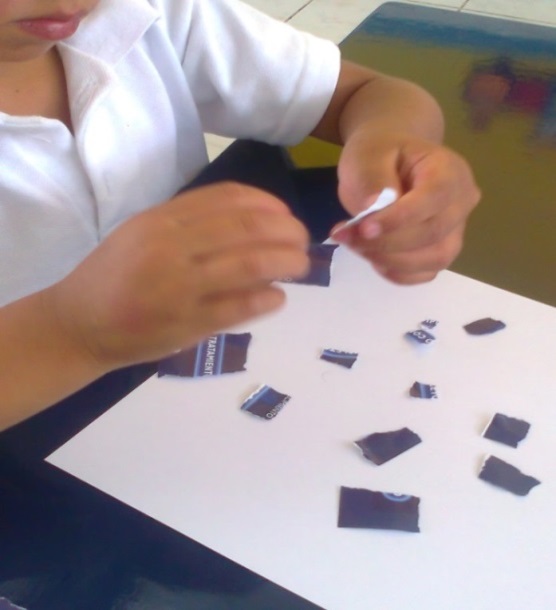 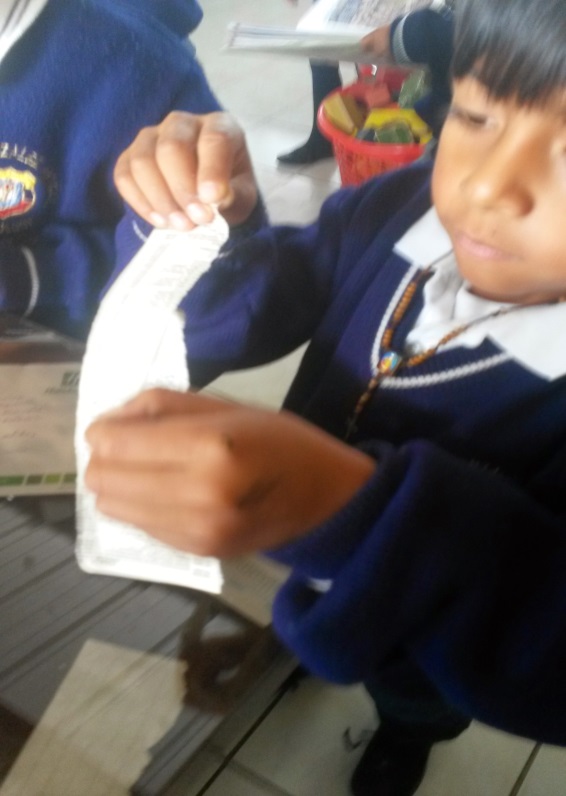 Arrugado
Trozado
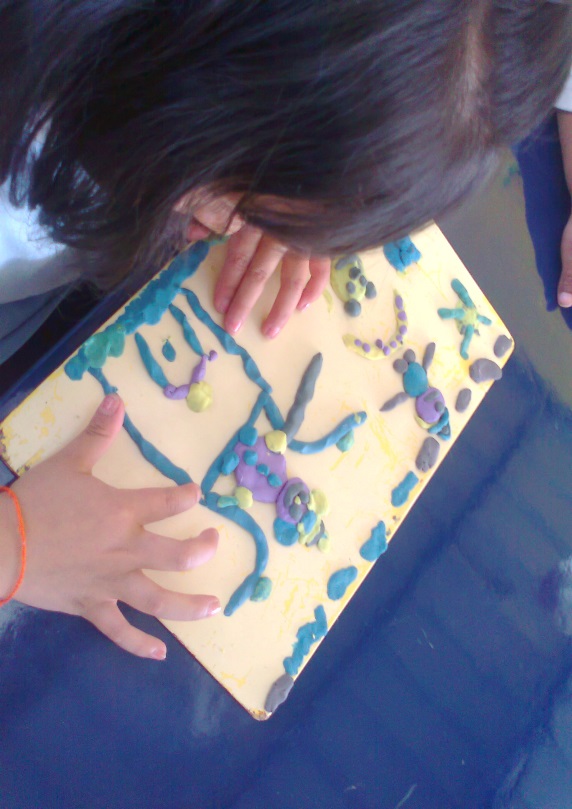 Rasgado
Modelado
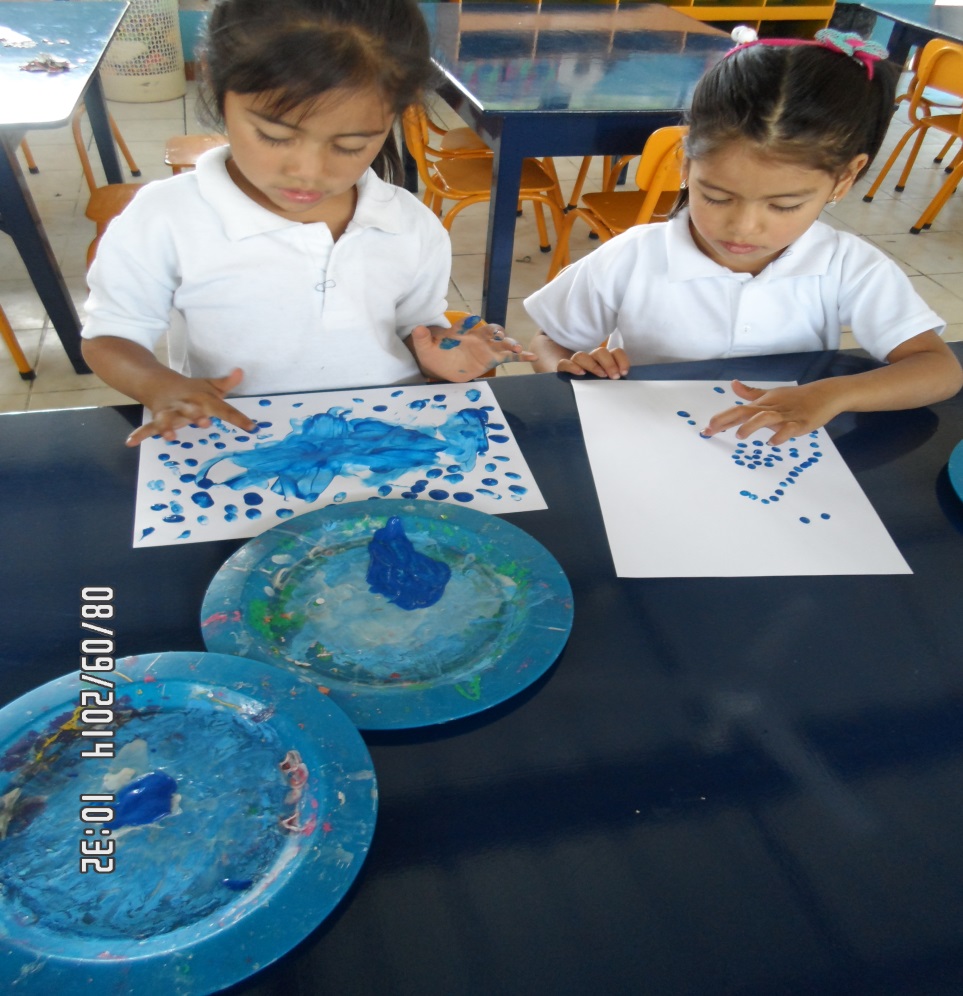 Dáctilo-pintura
Técnica del Modelado
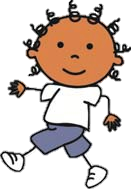 UNIDAD III:
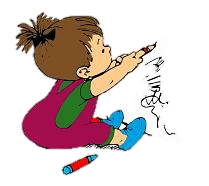 CAPÍTULO III
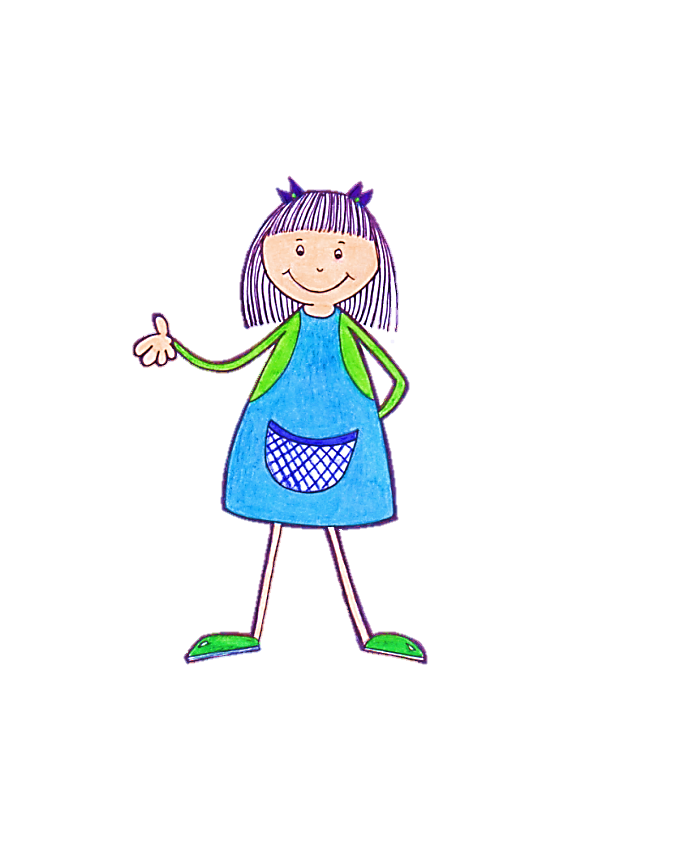 3.1. METODOLOGÍA UTILIZADA PARA LA CONCRECIÓN DEL PROYECTO.
El presente estudio es descriptivo
 se basó en la: 
Investigación documental
Investigación de campo
3.2. METODOLOGÍA PARA EL DESARROLLO DE LA INVESTIGACIÓN
Colaboración de toda la comunidad educativa del Jardín de Infantes fiscal “Lucrecia Borja Pérez”
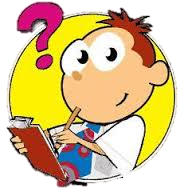 3.3. POBLACIÓN Y MUESTRA
3.4. TÉCNICAS E INSTRUMENTOS
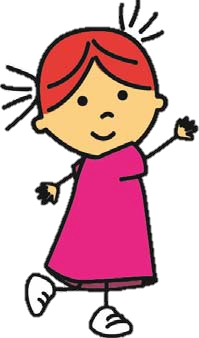 3. ¿Considera usted que se puede realizar desarrollo psicomotor con la técnica de modelado?
10. ¿Considera usted que el niño mejora la prensión dígito palmar al utilizar la técnica del modelado con varios materiales moldeables?
Fichas de observación inicial  y final
4. ¿Cuándo los niños utilizan plastilina trabajan la pinza digital?
5. ¿Al utilizar la técnica de modelado con plastilina y materiales semejantes el niño ha mejorado la motricidad fina?
FUNCIONES BÁSICAS O NEUROFUNCIONES
3.5. VERIFICACIÓN DE LA IDEA A DEFENDER
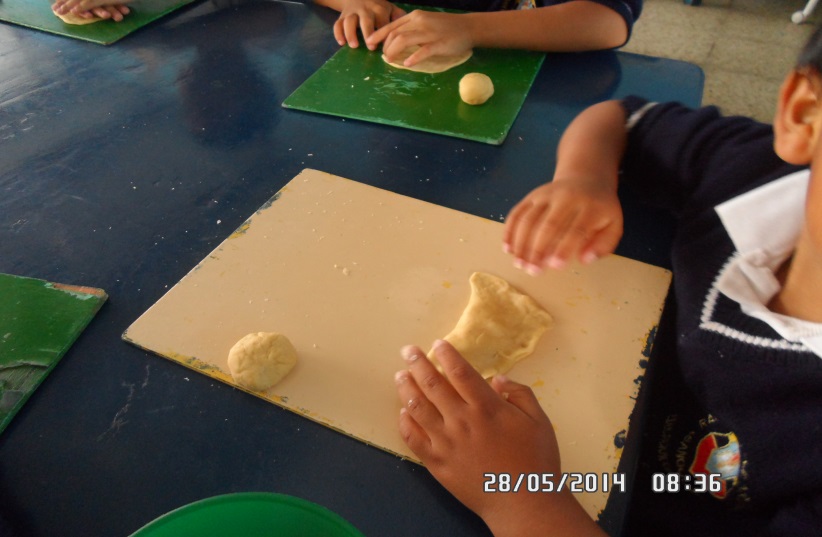 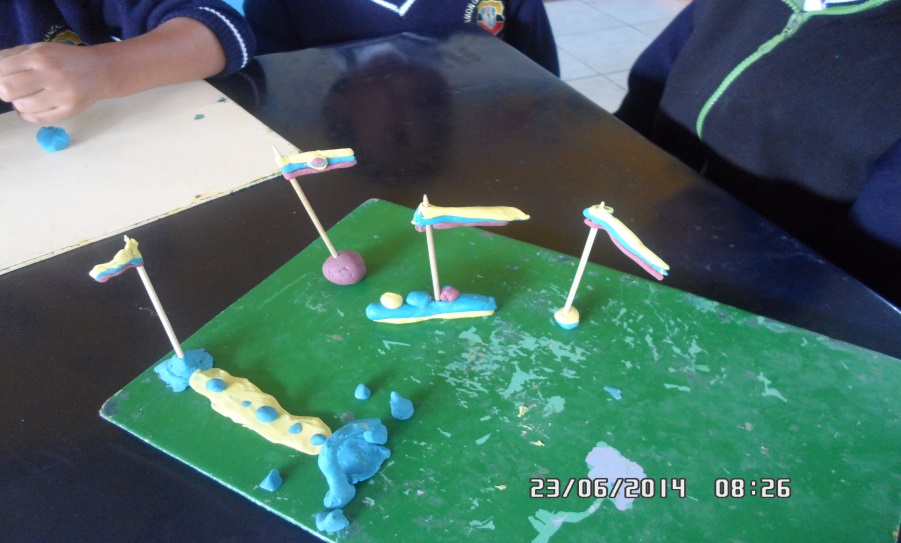 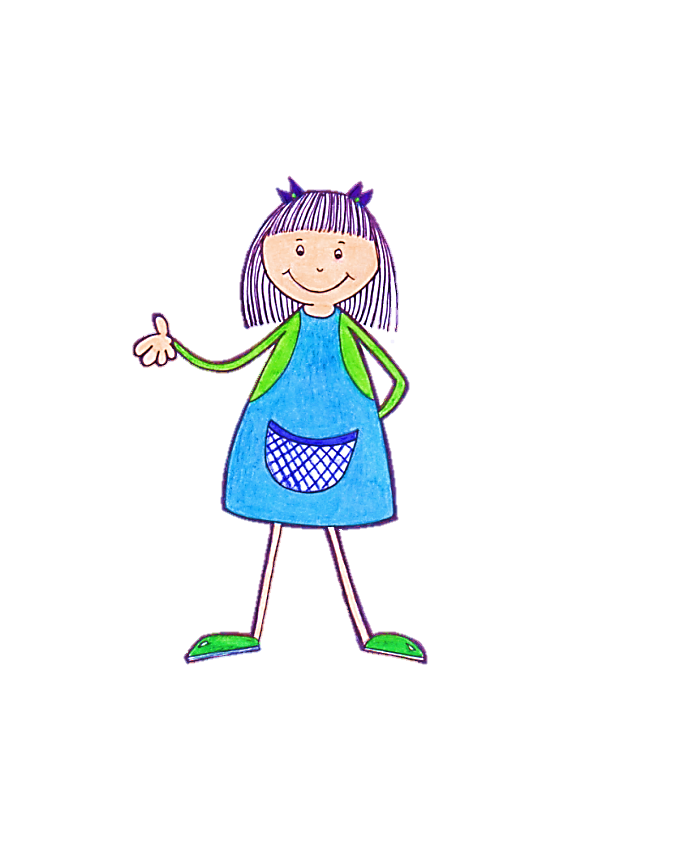 CAPÍTULO IV
CAPÍTULO IV
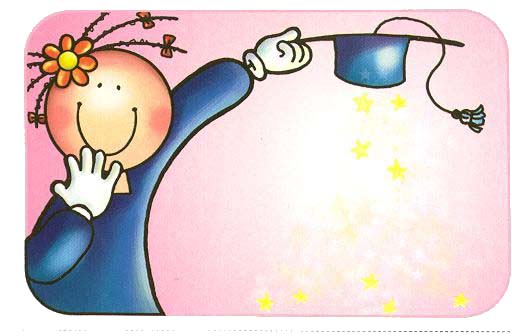 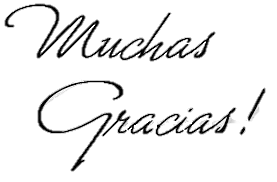